Precision in Skin Grafting: A Cadaveric Study
Genesy Aickareth, BS, Elizabeth Brown, MD, Debra Kurtz, Michelle Tarbox, MD, John Griswold, MD, Alan Pang, MD
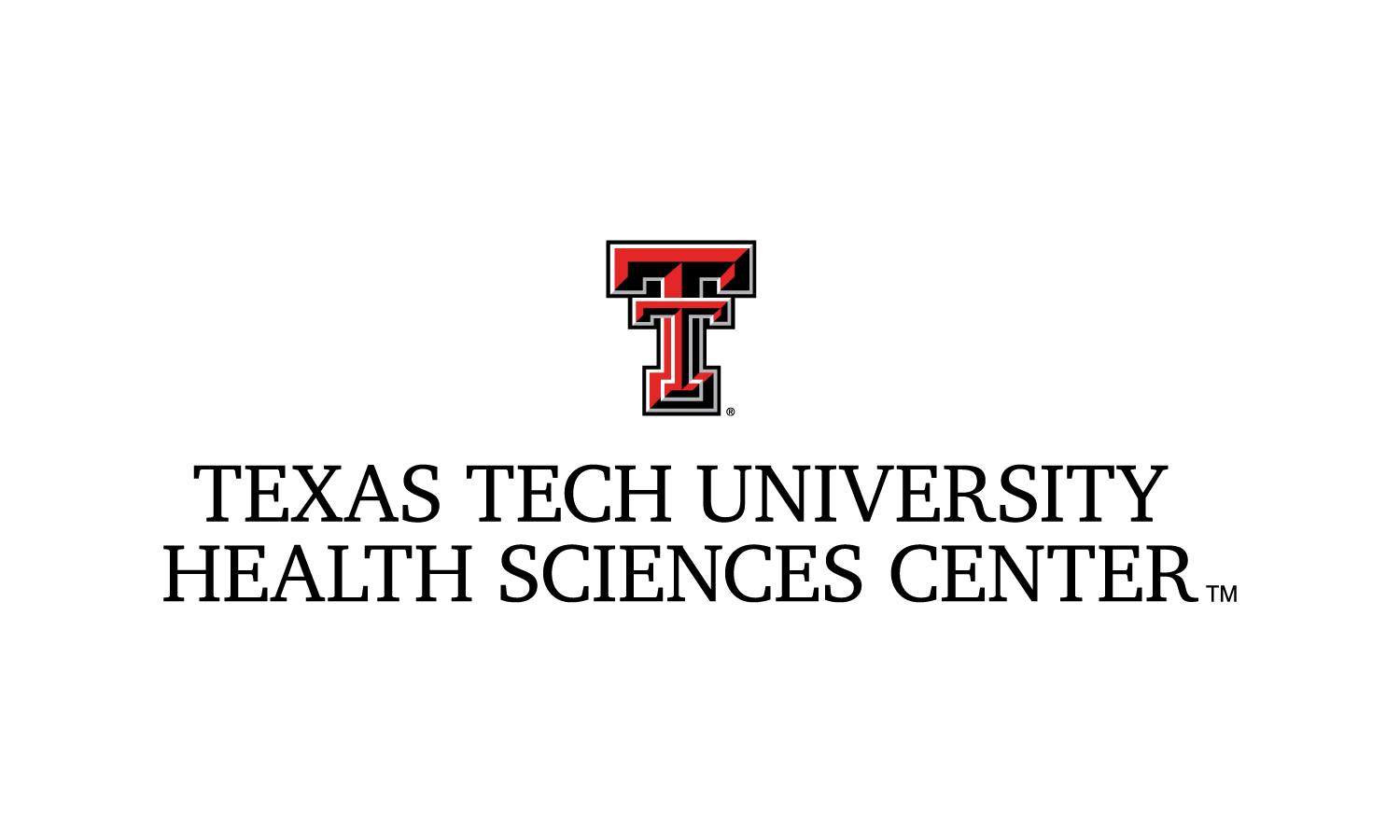 Disclosures:
Dr. Pang is a speaker/honoraria for Exsurco and Avita 
Dr. Griswold is a speaker/honoraria for Exsurco and Avita 
Debra Kurtz is a marketing consultant for Exsurco
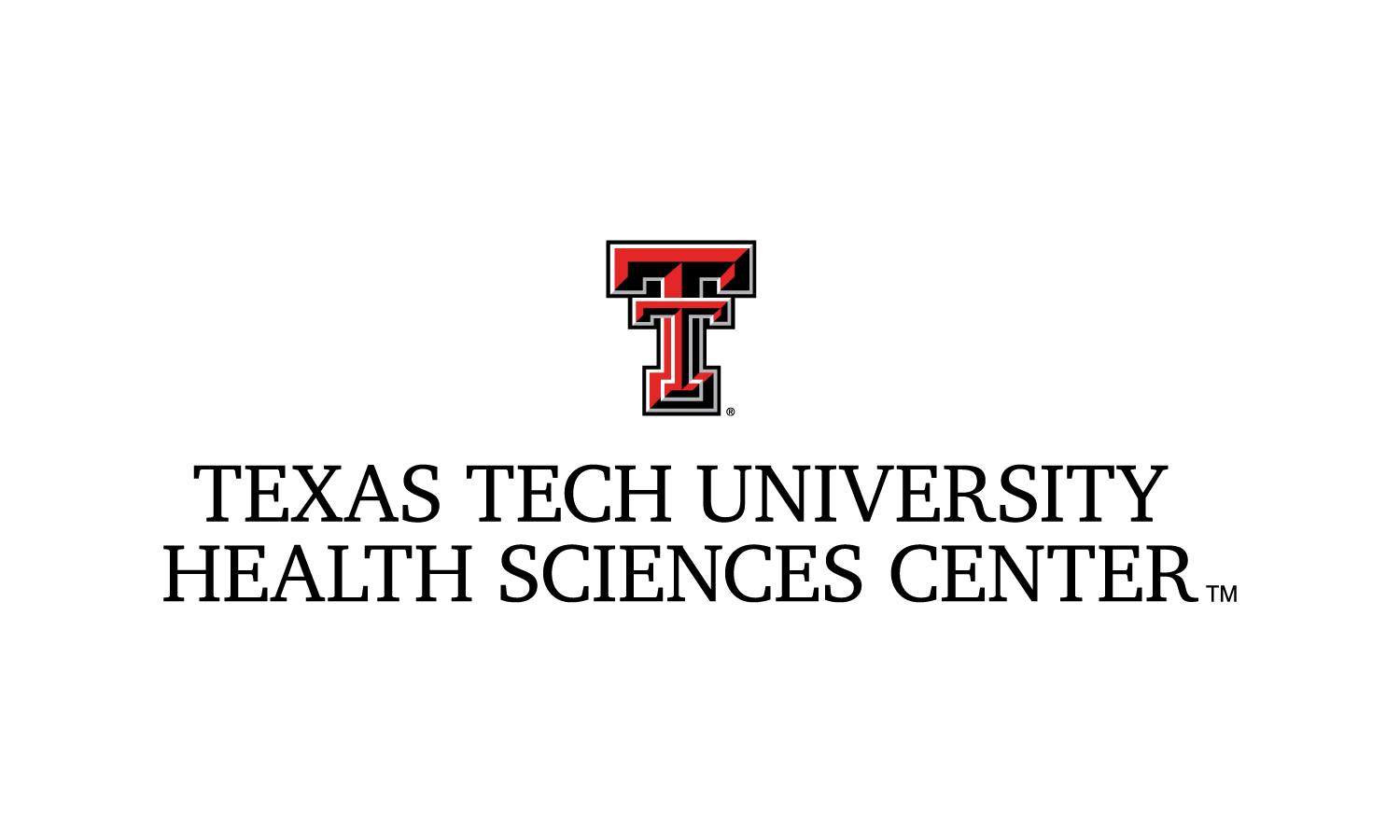 Background:
Split-thickness skin grafts (STSG) is a surgical procedure used to repair extensive skin loss
Harvested skin includes epidermis and a portion of the dermis 
STSGs are favored for their ability to cover large areas of damaged skin and promote wound healing
 STSGs are often used for treatment of 2nd and 3rd-degree burns
The traditional dermatome (TD) and novel dermatome with a rotating circular blade (DRO) are devices that have been used for skin grafting since the 1950 and 2013, respectively
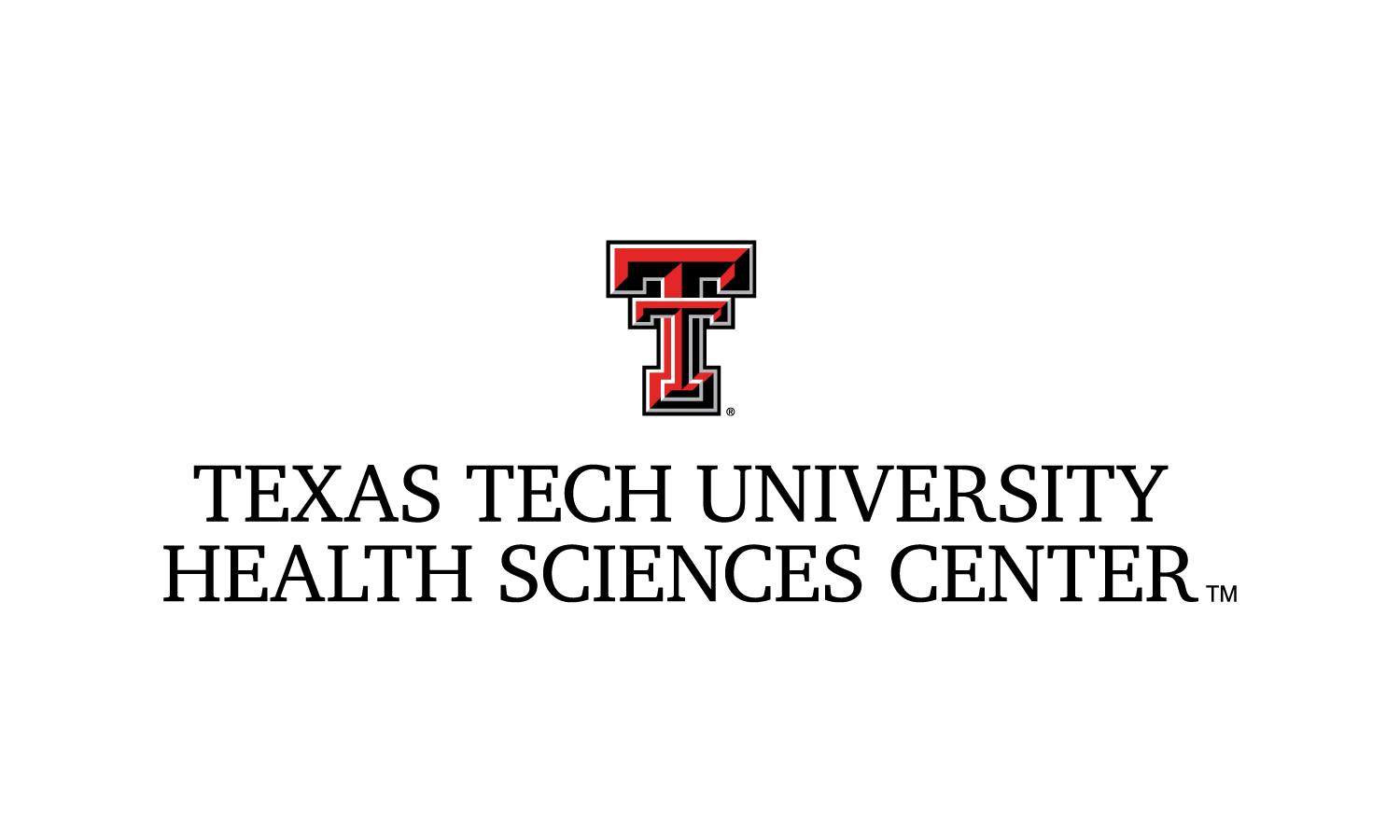 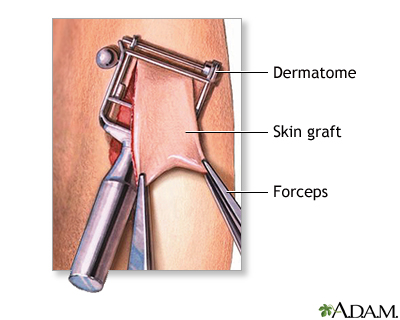 Background:
Few comparative studies have been conducted analyzing the TD versus the DRO devices 


This study compared TD versus DRO for the uniform thickness within the skin graft, consistency with the depth gauge, the varying skill levels of harvesting grafts, and the impact of two different donor sites
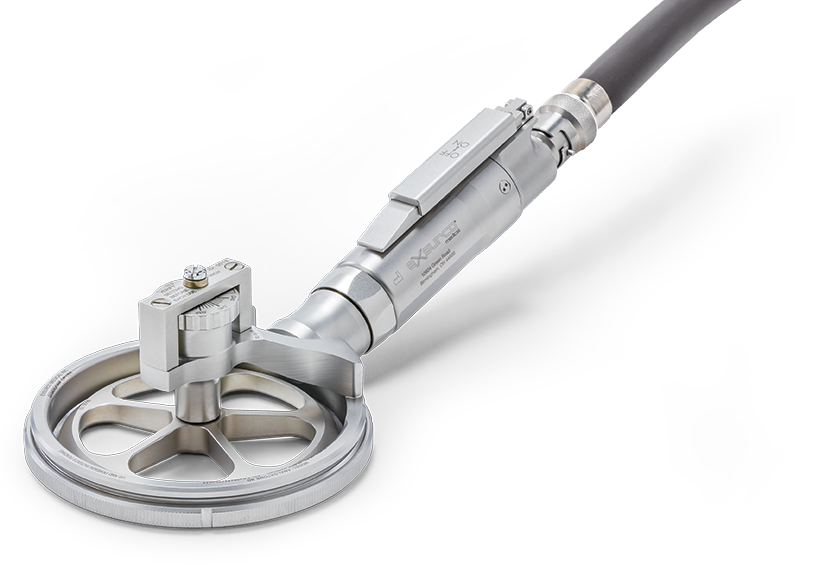 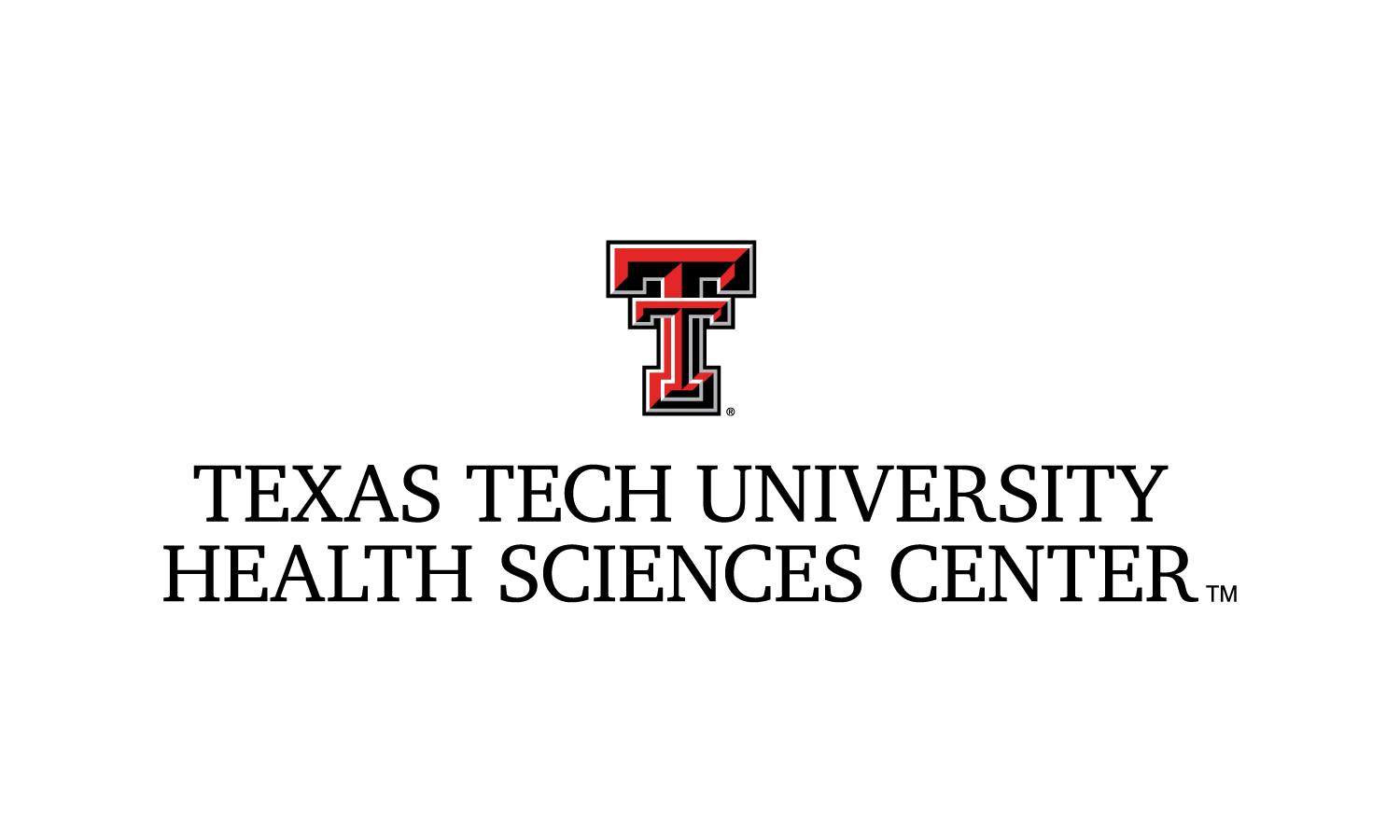 Methods:
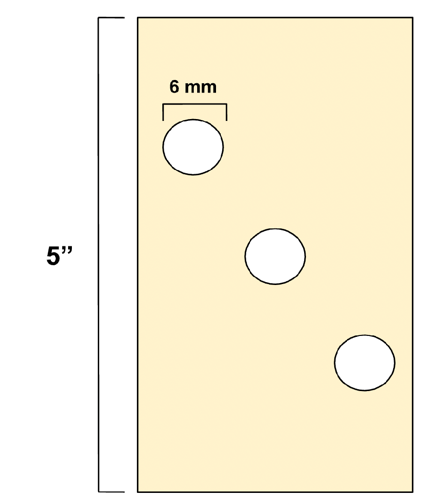 Harvesting participants were recruited to represent 4 skill levels in skin grafting

Each subject harvested a 5-in length graft using each device on a deidentified cadaver

The subjects harvested at two different locations: the back and leg

Each harvested section was punched and analyzed by dermatopathology for depth and sufficient graft harvest
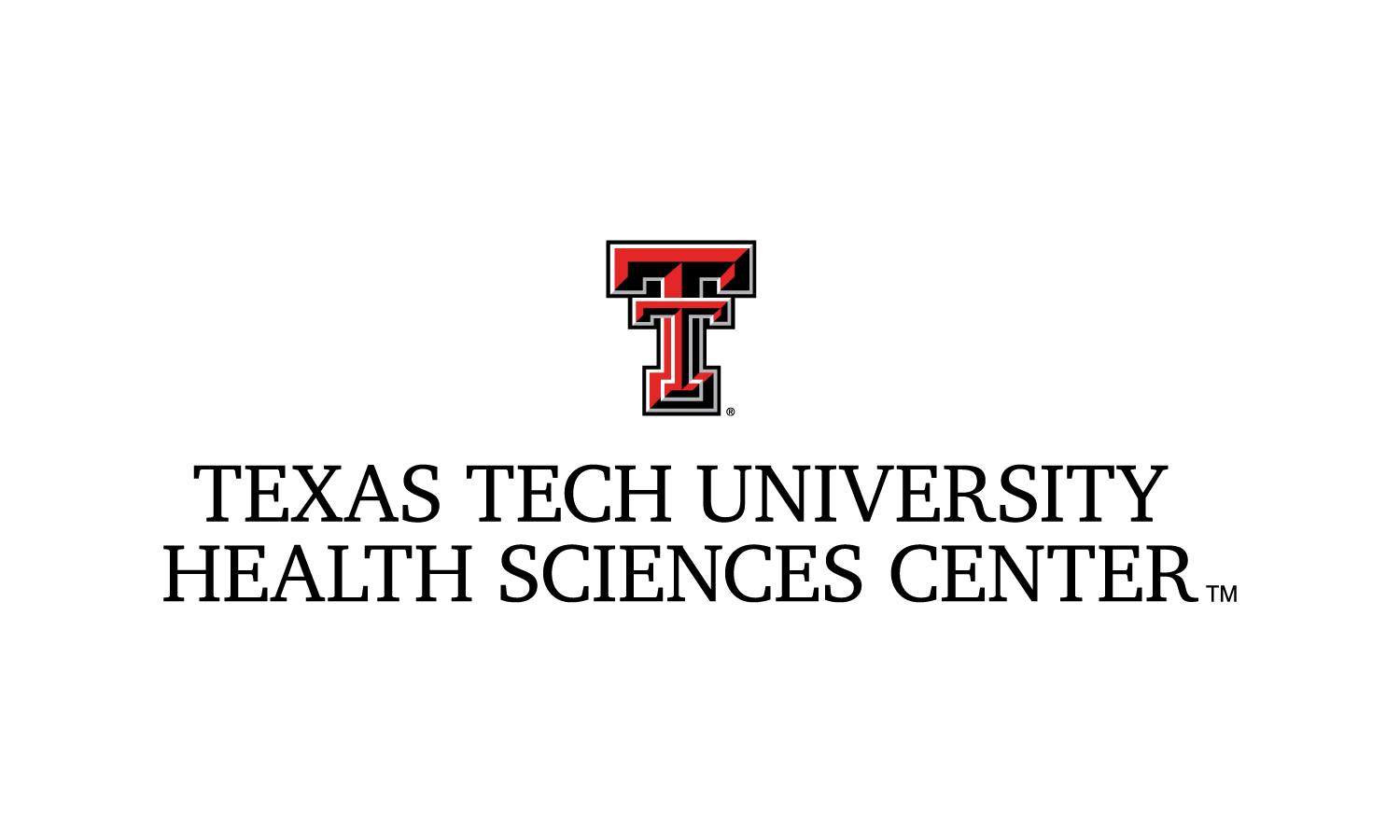 Data:
Average Skin Graft Depth by Device
Both instruments set to .009 inches
A total of 118 grafts were analyzed
The TD was significantly thicker by 33% than the DRO (p-value of <=.046)  
When compared to the depth gauge setting of 0.009 inches, the TD averaged 33% thicker and the DRO averaged 11% thinner
The 3 punches taken from the samples were more uniform with the DRO device than the TD
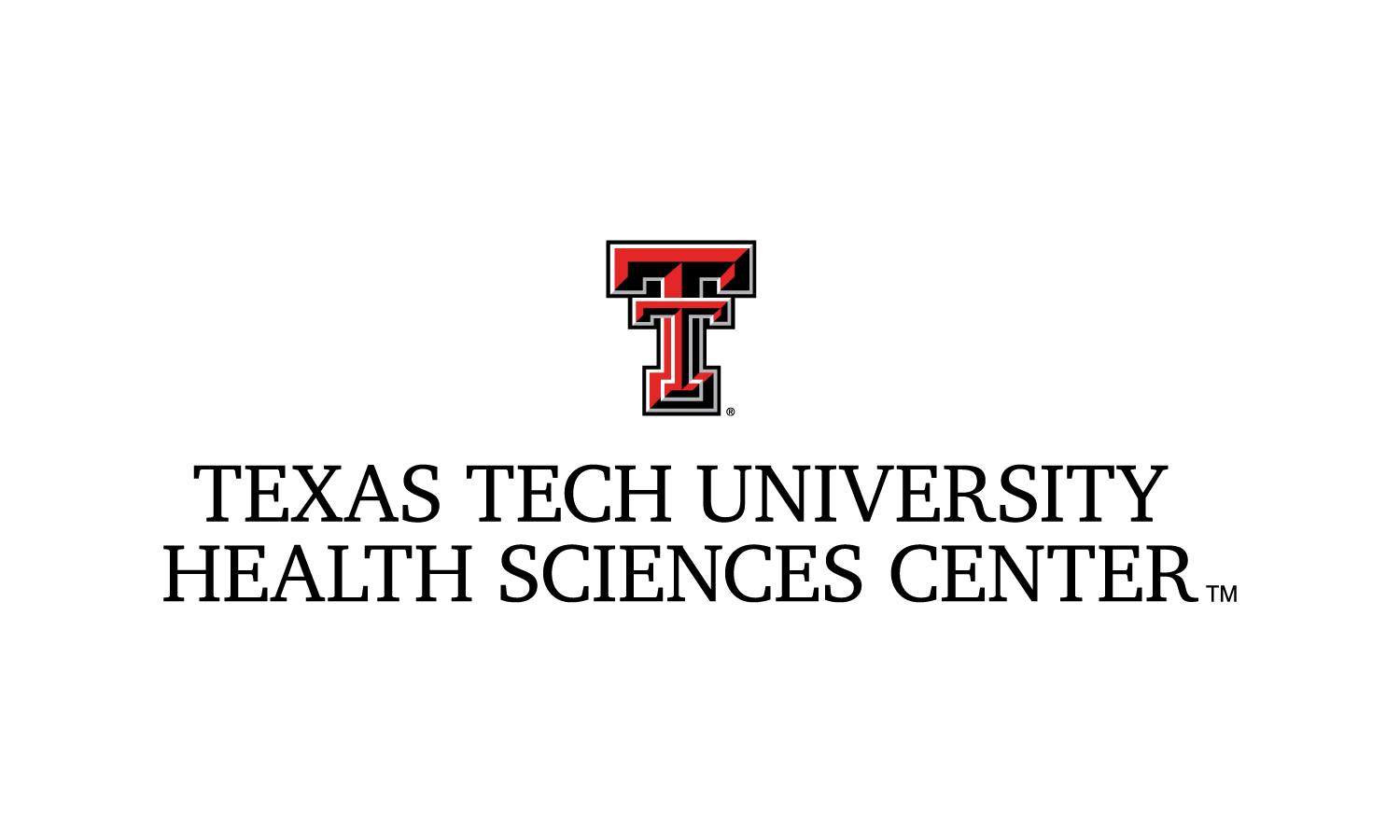 Data:
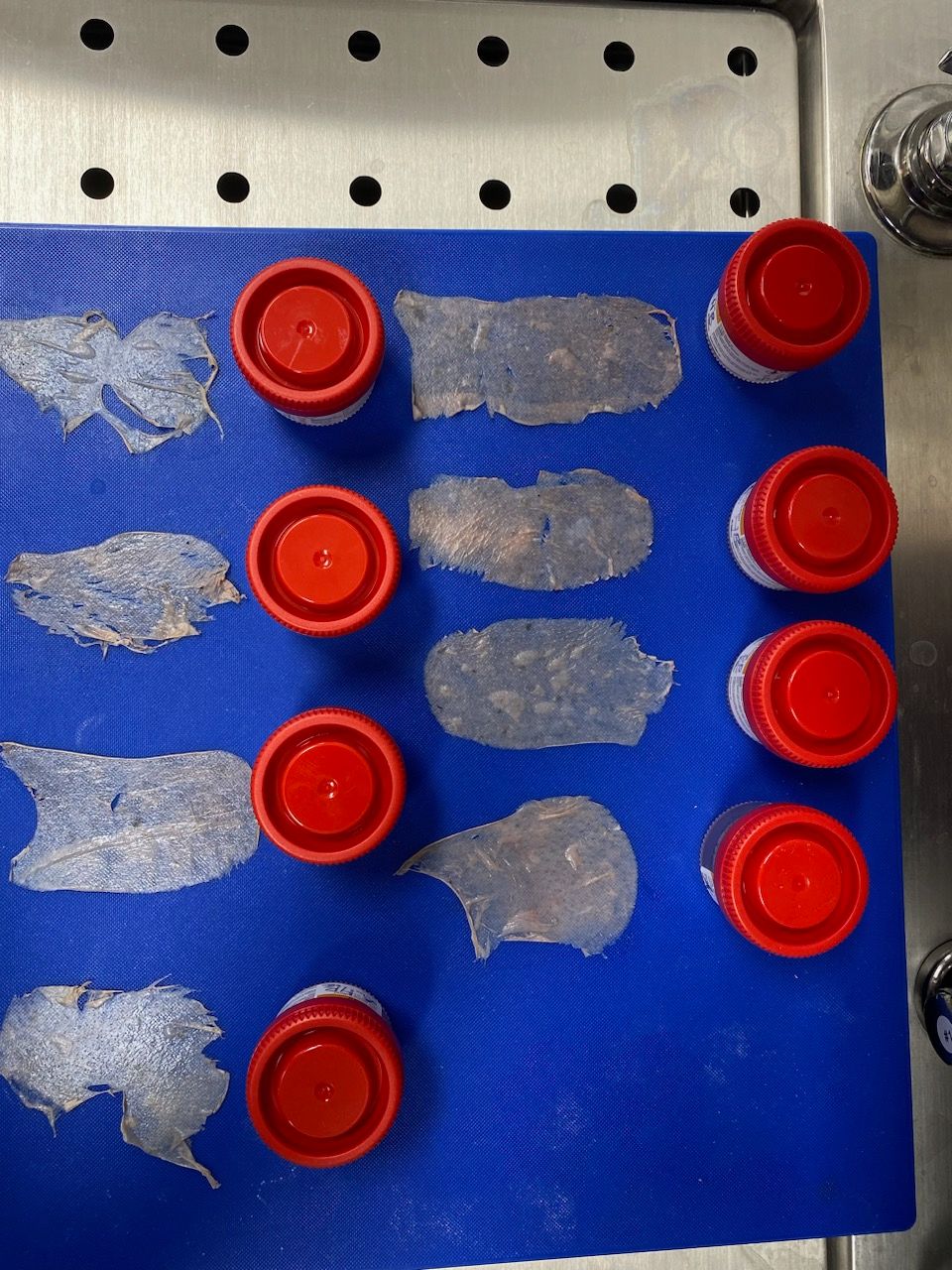 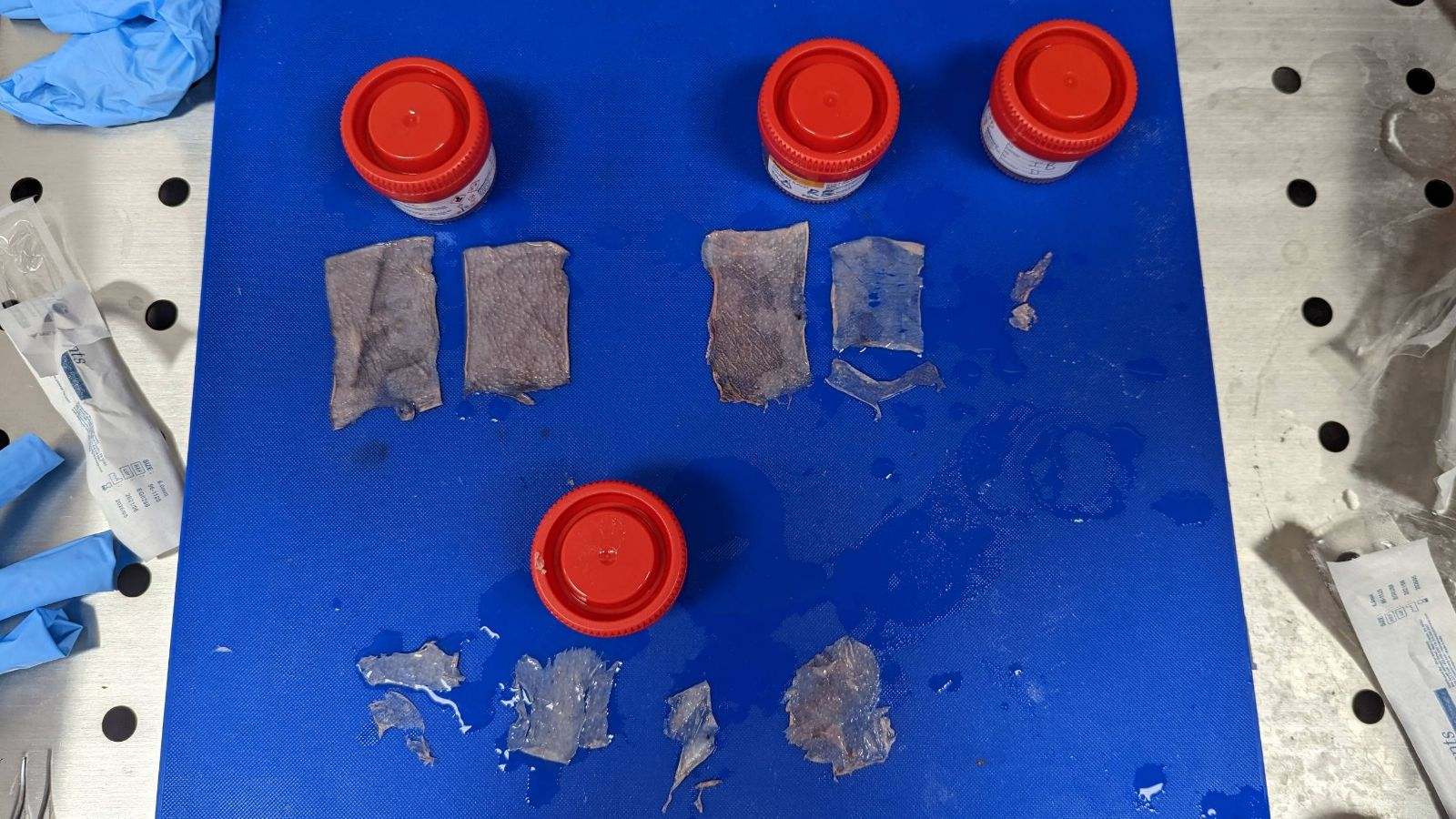 Macroscopic view of samples from the DRO instrument
Macroscopic view of samples from the TD instrument
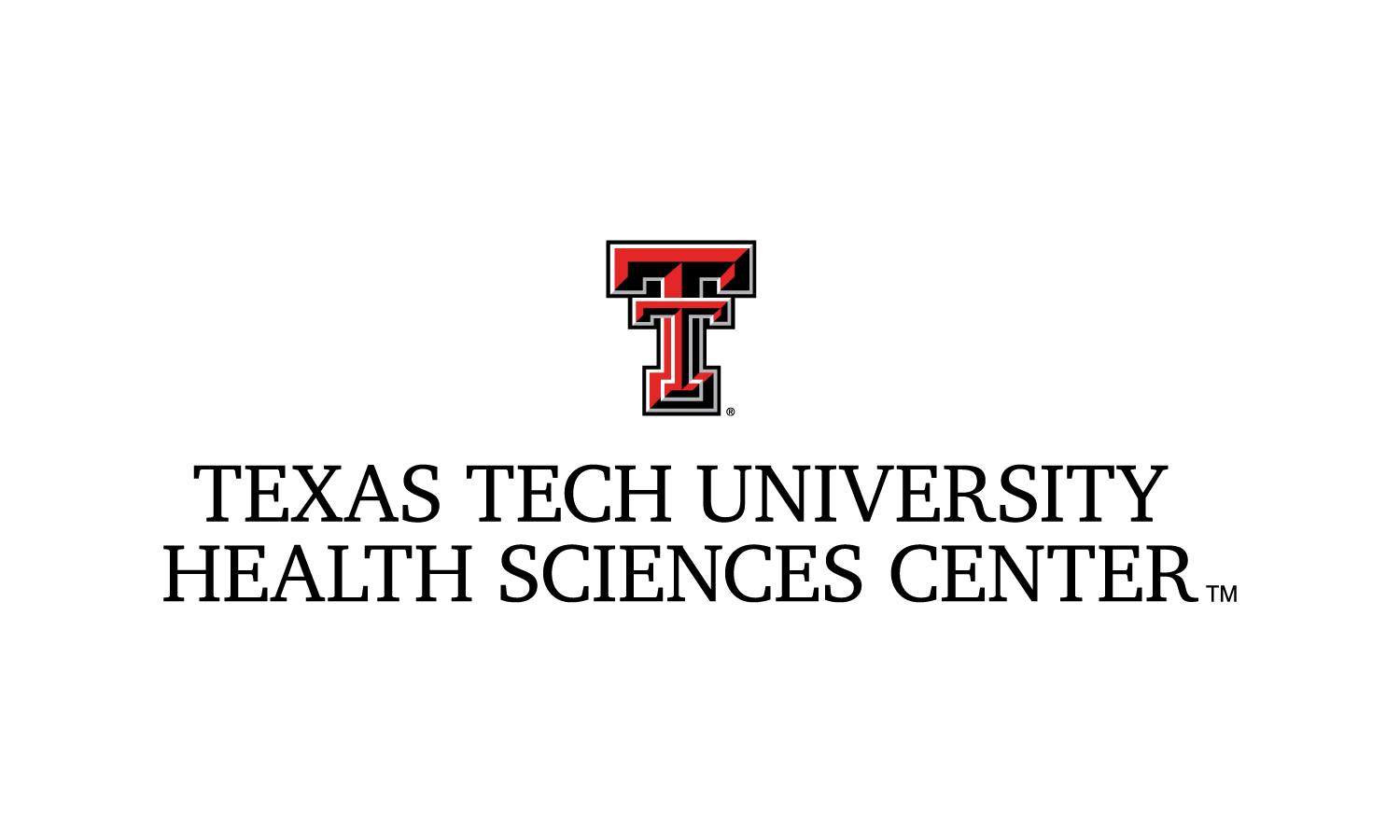 Data:
Skin Graft Depth by Device and Skill Level
There were no significant differences in graft depth between the levels of the harvesters.
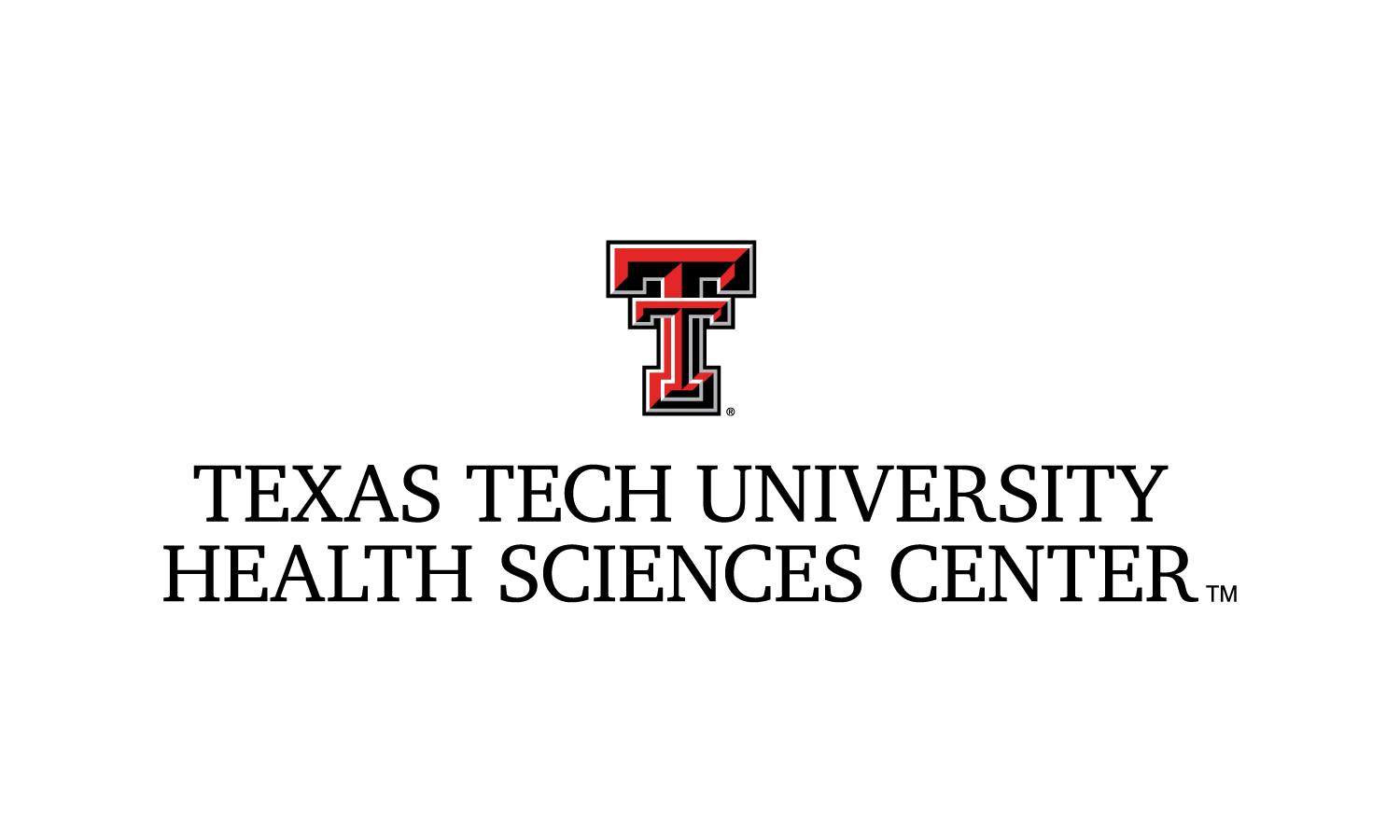 [Speaker Notes: -note how consistent the amato]
Conclusion:
Our study showed the sample depth taken with DRO was closer to the depth gauge level value than the TD and was more uniform throughout the graft
A thin, consistent graft thickness could lead to better graft take and improved healing of the donor site   
Limits to the study include small sample size and the use of a cadaver instead of a live patient
The study can be expanded upon by increasing the population size in the future to solidify the results from this study
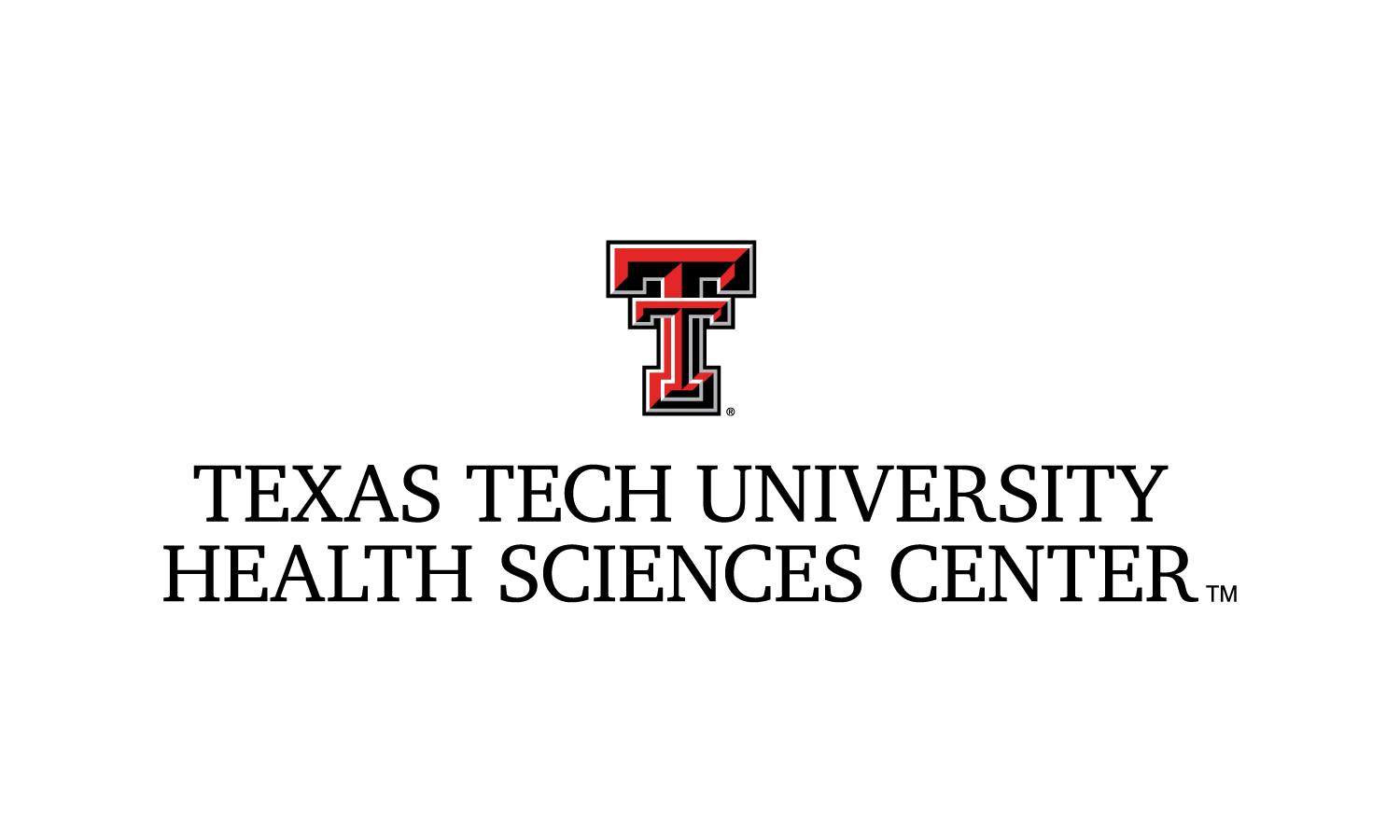 [Speaker Notes: -thicker is more liker to gouge 
-ease of the person 
-amalatome is heave]